Mexican Migration in the 1930s
Mexican Immigration to the U.S.,
1850-1940
[Speaker Notes: Data from https://www2.census.gov/library/publications/1942/compendia/statab/63ed/1941-02.pdf]
Mexican Migration, 1910-1929
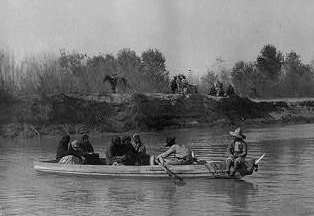 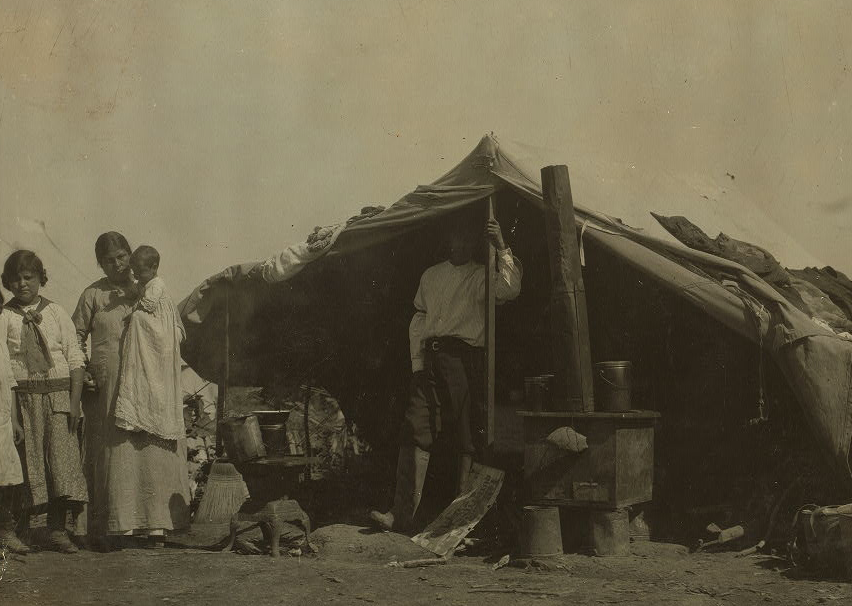 Mexican Revolution refugees crossing border, 1914
Mexican beet workers in Colorado, 1915
[Speaker Notes: Left image retrieved from https://www.loc.gov/item/2003655577/
Right image retrieved from https://www.loc.gov/item/ncl2004004192/PP/]
Mexico-U.S. Arrivals and Departures, 
1910-1939
[Speaker Notes: Data from https://www2.census.gov/library/publications/1928/compendia/statab/50ed/1928-03.pdf, https://www2.census.gov/library/publications/1935/compendia/statab/57ed/1935-03.pdf, https://www2.census.gov/library/publications/1938/compendia/statab/59ed/1937-05.pdf, and https://www2.census.gov/library/publications/1942/compendia/statab/63ed/1941-02.pdf]
Mexican Migration, 1930s
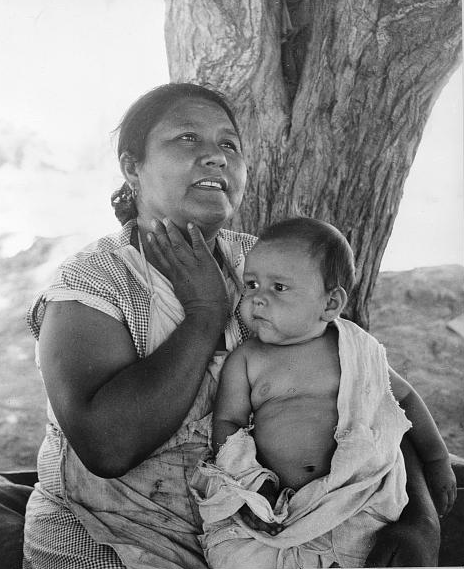 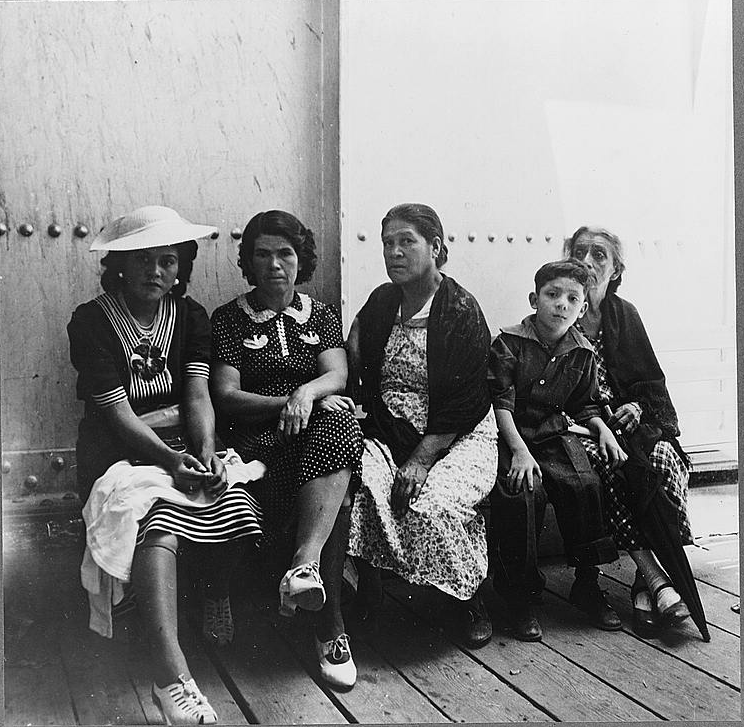 Mexicans at Texas immigration station, 1938
Mexican mother in California, 1935
[Speaker Notes: Left image retrieved from https://www.loc.gov/item/fsa1998017774/PP/
Right image retrieved from https://www.loc.gov/item/fsa2000001731/PP/]
Central Historical Question
Why did Mexican migration to the United States drastically change in the 1930s?
Document B – photograph 1
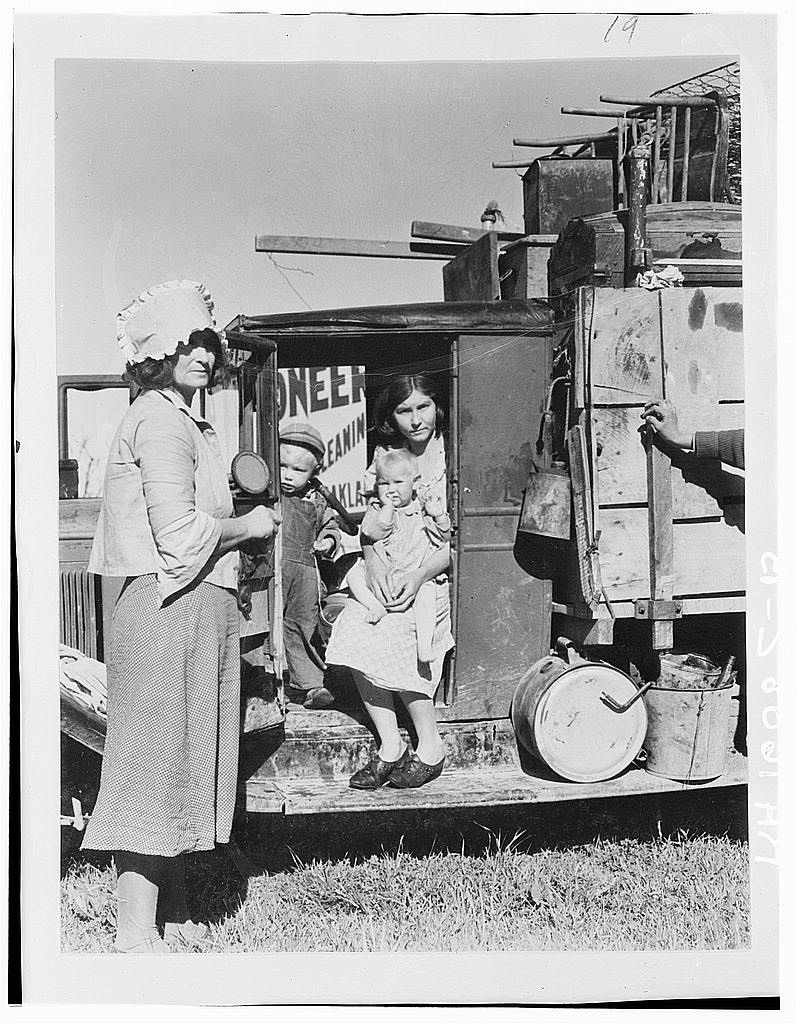 Notes from photographer Dorothea Lange: “Drought refugees from Oklahoma looking for work in the pea fields of California. Near San Jose Mission,” March 1935
[Speaker Notes: Image retrieved from https://www.loc.gov/item/fsa1998018165/PP/]
Document B – photograph 2
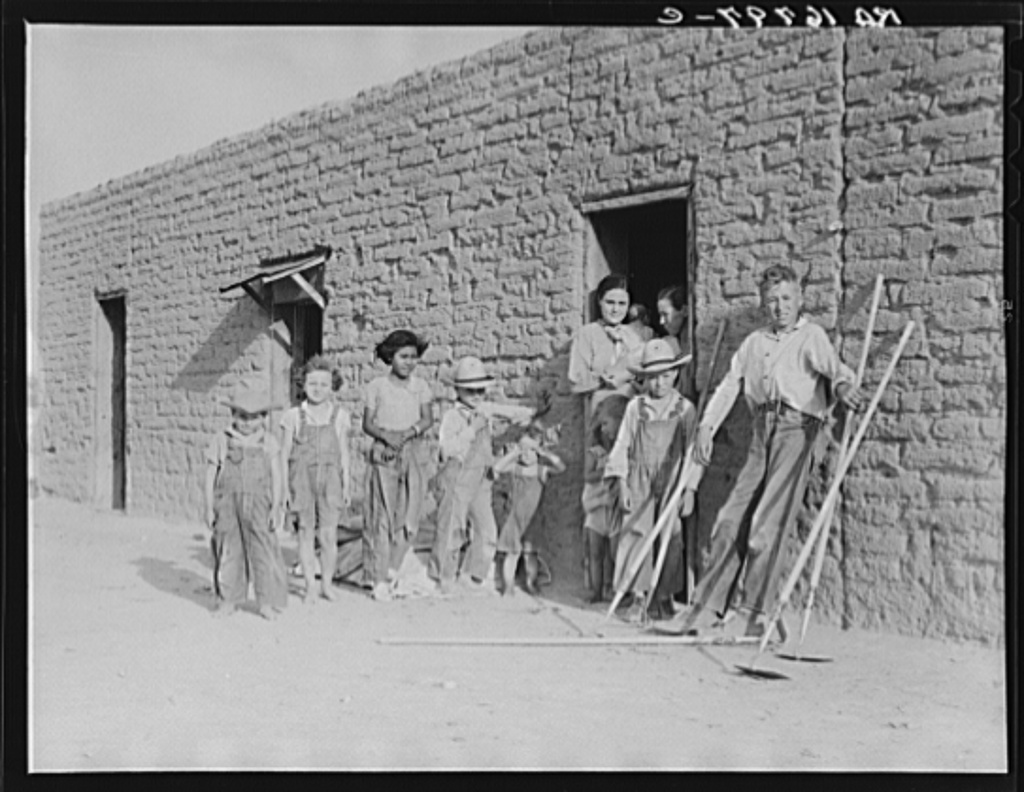 Notes from photographer Dorothea Lange: “Drought refugees families are now mingling with and supplanting Mexican field laborers in the Southwest. Near Chandler, Arizona,” May 1937
[Speaker Notes: Image retrieved from https://www.loc.gov/item/fsa2000001137/PP/]